Сезонни промени(Околен свят, 2 клас)
Изготвил:
1
Съдържание
Основни понятия
Ден – ден, нощ, изгрев, залез
Седмица
Годишен календар и месеците в него 
Годишни времена
Пролет
Лято
Есен
Зима
Как влияят годишните времена върху живата и неживата природа?
2
Основни понятия
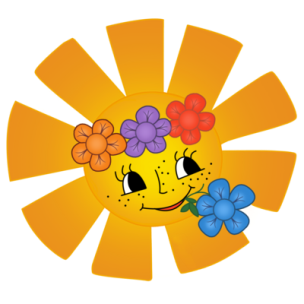 Ден,
  нощ,
  изгрев,
  залез.
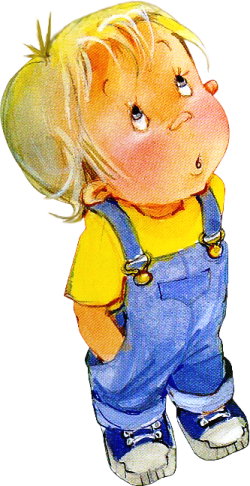 3
Ден и нощ образуват денонощие,
Едно денонощие има 24 часа
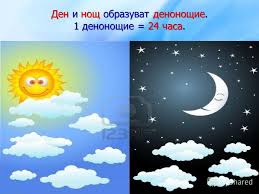 4
Какво е показано?
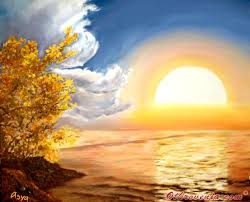 Изгрев
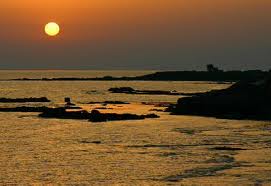 Залез
5
Основни понятия
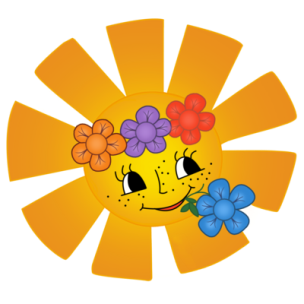 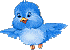 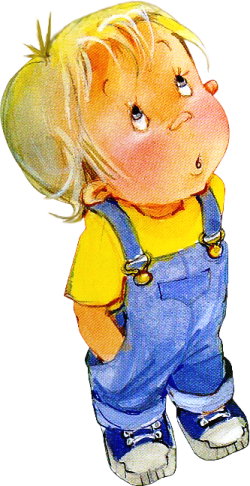 Седмица,
  месец,
  година.
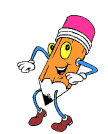 6
Назови дните на седмицата.Колко дни има една седмица?
ЗАПОМНИ!
Една седмица има седем дни.
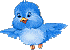 Понеделник
Вторник
Сряда
Четвъртък
Петък
Събота
Неделя
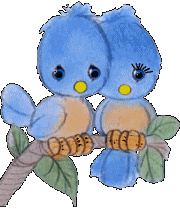 7
Запомни!
Една година има  12 месеца.    
Някои месеци имат 30 дни, а други 31.
Само февруари има 28 или 29 дни (когато годината е високосна).
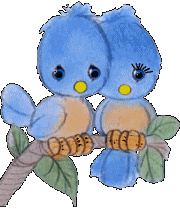 8
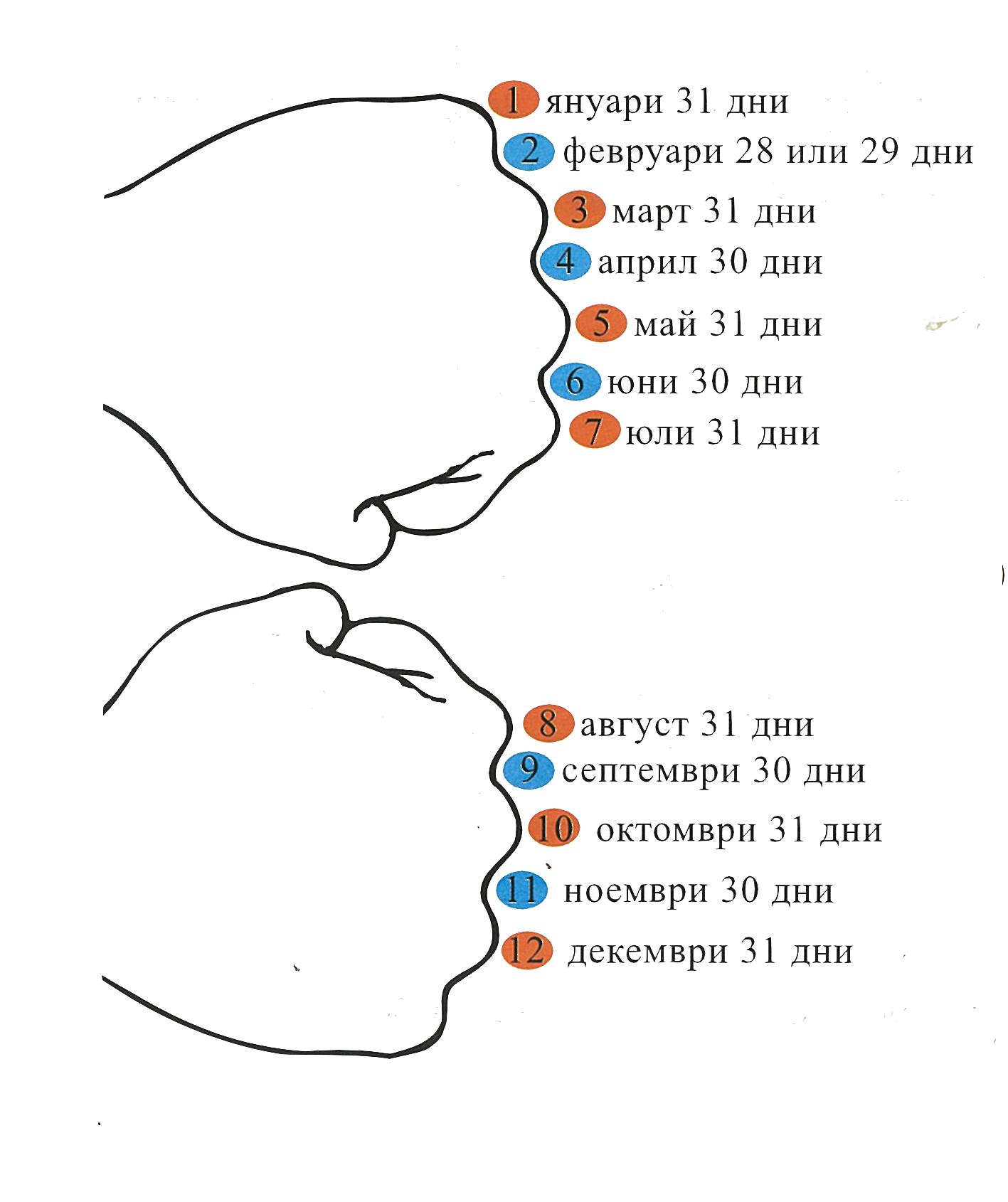 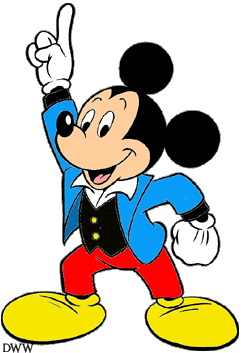 9
Годишни времена
Лято
Пролет
Зима
Есен
10
Сезони и месеците в тях
11
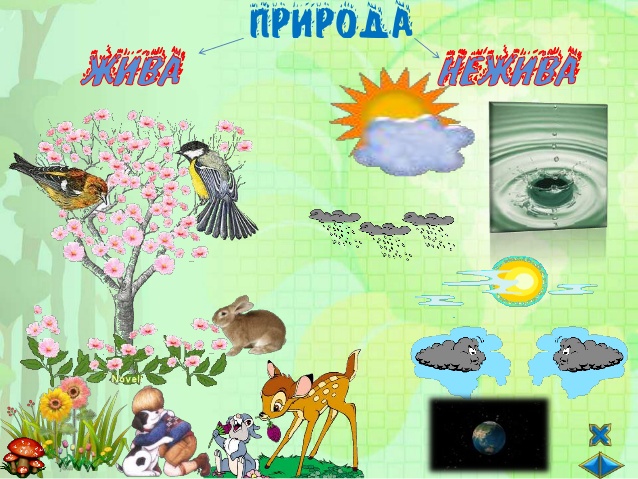 12
Влияние на годишните времена върху природата
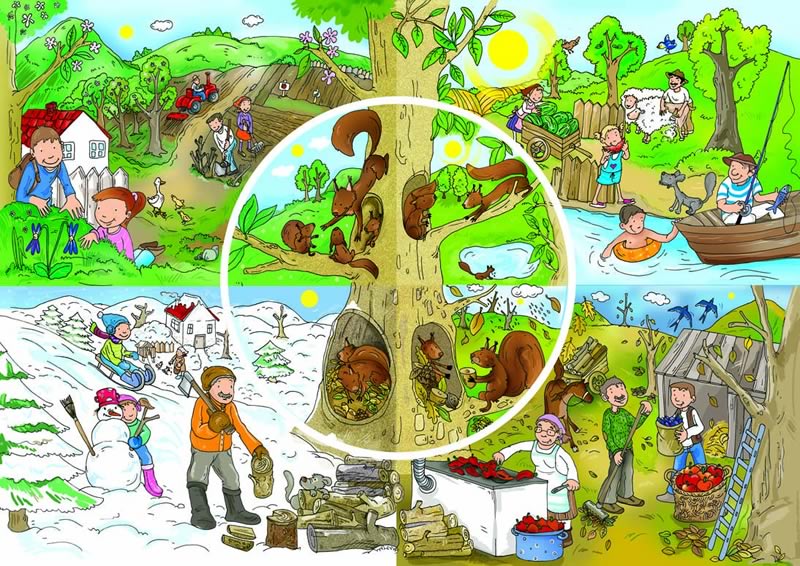 13
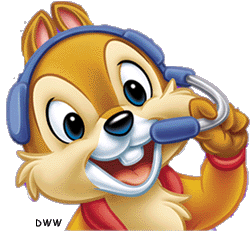 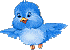 Да проверим какво сме научили!
1. Една седмица има           дни.
7
сряда
2. Дните са :  понеделник, вторник,  четвъртък,              ,събота,
петък
неделя
3. Годината има            месеца.
12
14
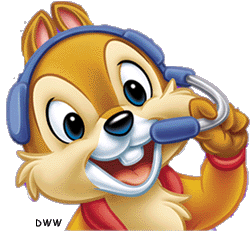 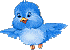 Да проверим какво сме научили!
4
4. Колко са годишните сезони?
5. Пролетта е през месеци:           ,
март
май
април
6. Кой сезон е през месеците декември, 
януари и февруари?
зима
15
Що е то?
Коя е тази крепост, която има 12 кули, на всяка кула по 4 прозореца, а на всеки прозорец по седем оръдия?
годината, месеците, дните
16
Литература:
Е. Василева, С. Цветанска, Околен свят за 2 клас, изд. Просвета, 2008
bg.wikipedia.org/
http://image.slidesharecdn.com/2-130102105254-phpapp02/95/2-3-638.jpg?cb=1357601647
http://www.google.bg/url?sa=i&rct=j&q=&esrc=s&source=images&cd=&cad=rja&uact=8&ved=0CAcQjRw&url=http%3A%2F%2Fkrokotak.com%2Ftag%2Fkalendar%2F&ei=czOpVO21IMfZPaiEgMAP&bvm=bv.82001339,d.bGQ&psig=AFQjCNF5T9TiFNqkZUDDxlX0xwXsyS2KaQ&ust=1420457588671576
17